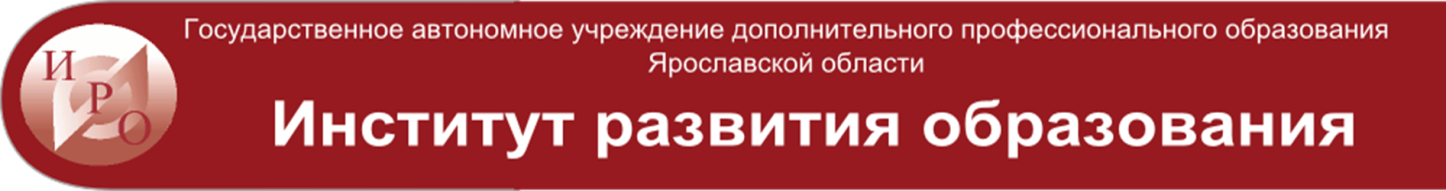 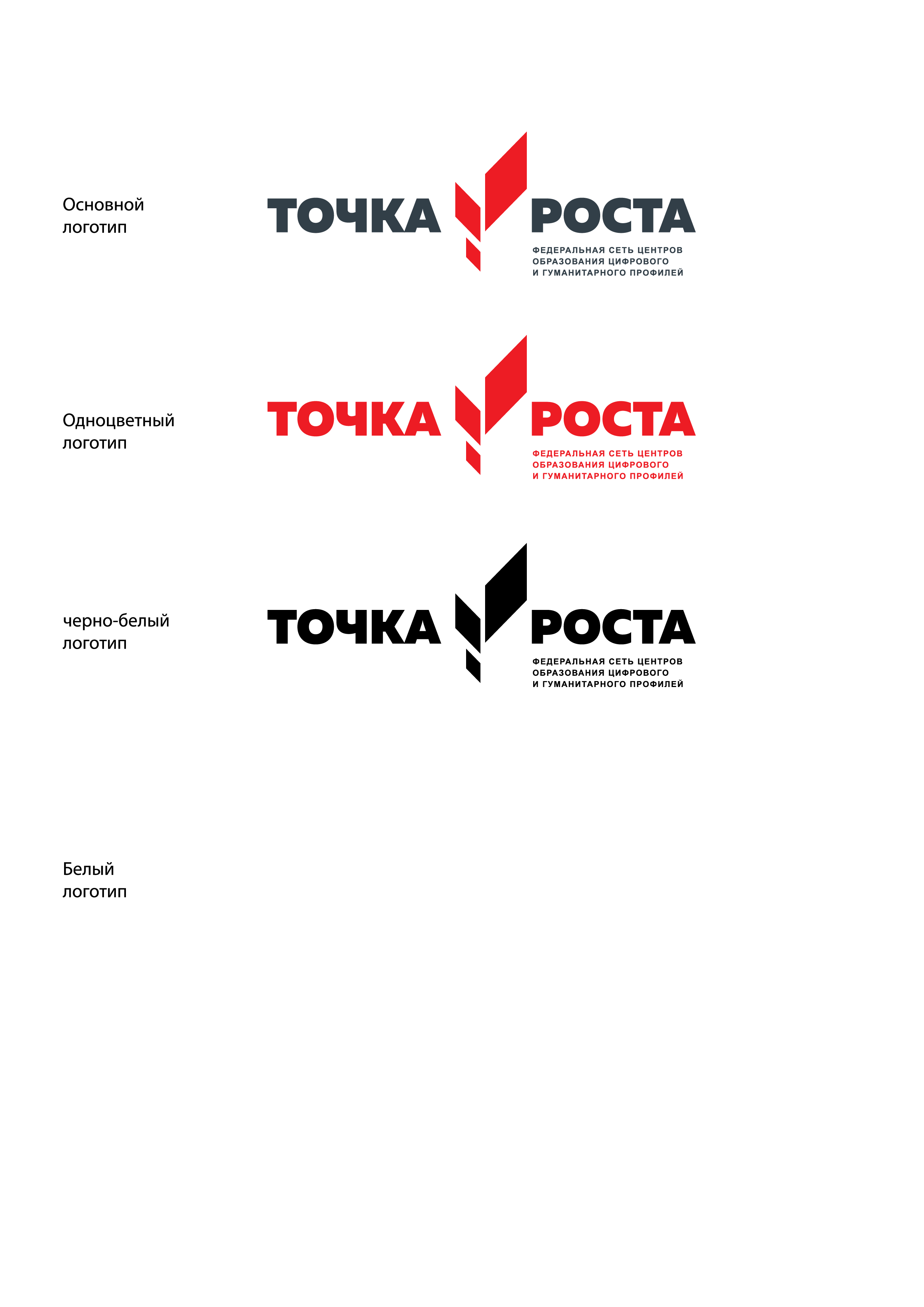 Об образовательной деятельности в Центрах образования естественно-научной и технологической направленностей «Точка роста» в 2021 году
Шляхтина Наталья Владимировна, 
руководитель ЦОМ
11.06.2021 
Ярославль
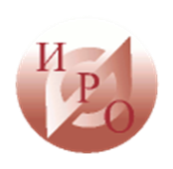 Национальный проект «Образование» Федеральный проект  «Современная школа»
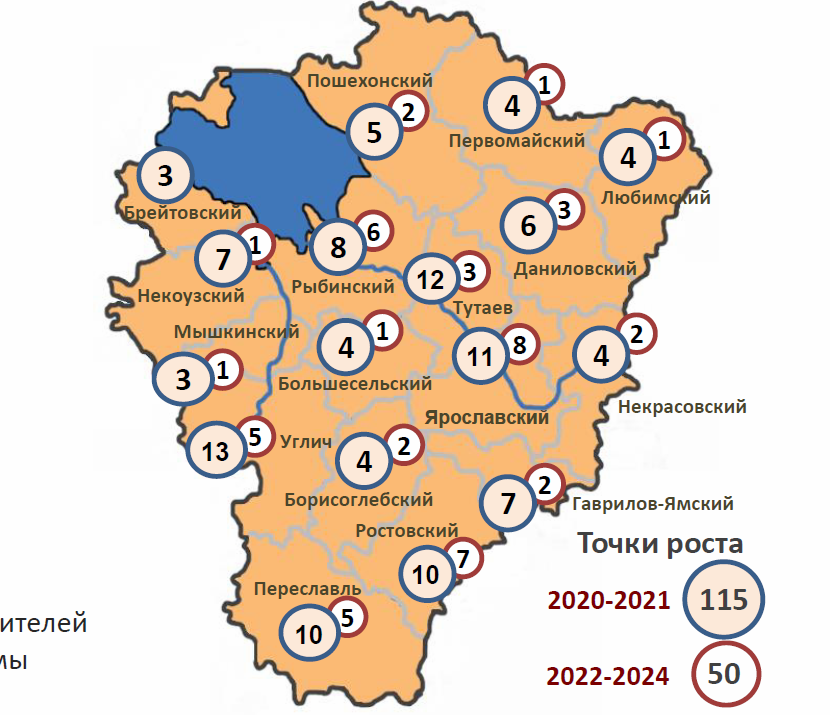 «Создание центров «Точка роста» c целью
создания условий для внедрения на уровнях начального общего, основного общего и (или) среднего общего образования новых методов обучения и воспитания, образовательных технологий, обеспечивающих освоение обучающимися основных и дополнительных общеобразовательных программ цифрового, естественнонаучного, технического и гуманитарного профилей,
обновления содержания и совершенствование методов обучения предметных областей 
«Естественно-научные предметы» ТР - 2021.
183
[Speaker Notes: В течение 2020 – 2021 годов в 17 муниципальных районах Ярославской области будет создано более 100 «Точек роста» 42 + 61. Эти структурные подразделения образовательных организаций, расположенных в сельской местности и малых городах. В них будут формироваться современные компетенции и навыки школьников. 
Центры образования цифрового и гуманитарного профилей «Точка роста» создаются как структурные подразделения общеобразовательных организаций, осуществляющих образовательную деятельность по основным общеобразовательным программам, и расположенных в сельской местности и малых городах, и направлены на формирование современных компетенций и навыков у обучающихся, в том числе по предметным областям «Технология», «Математика и информатика», «Физическая культура и основы безопасности жизнедеятельности».]
Задачи
1
Совершенствование условий для повышения качества общего образования в общеобразовательных организациях, расположенных в сельской местности и малых городах 
Расширение возможностей обучающихся в освоении учебных предметов естественно-научной и технологической направленностей 
Cоздание условий для практической отработки учебного материала по учебным предметам «Физика», «Химия», «Биология»
Повышение охвата обучающихся общеобразовательных организаций сельской местности и малых городов образовательными программами общего и дополнительного образования естественно-научной и технологической направленностей на современном оборудовании
2
3
4
Методическая основа реализации проекта:
Для Центров 2021:
Распоряжение Министерства просвещения Российской Федерации №P-6 от 12 января 2021 года о создании на базе общеобразовательных организаций, расположенных  в сельской местности и малых городах, центров образования естественно-научной и технологической направленностей
Методические рекомендации по созданию региональной сети Центров образования Цифрового и гуманитарного профилей «Точка роста» на базе общеобразовательных организаций сельской местности и малых городов (утверждены Минпросвещения России 25.06.2020 ВБ-174/04-вн)
Образовательные направления
Реализация основных общеобразовательных программ:
«Математика и информатика»
«Естественнонаучные предметы»: «Физика», «Химия», «Технология», «Биология»
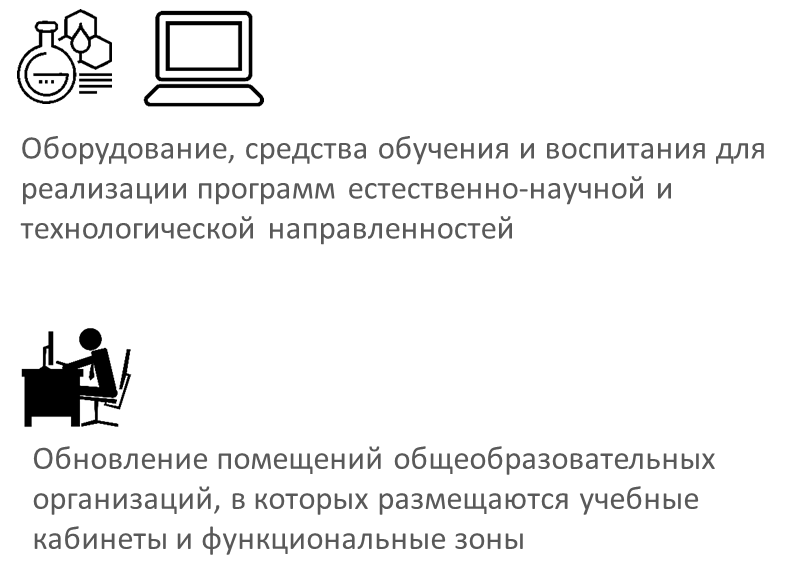 Широкий спектр способов и методов применения оборудования в учебном процессе, внеурочной деятельности, дополнительном образовании 
Использование учебных кабинетов физики, химии, биологии
Использование пространств для проектной деятельности и дополнительного образования
Деятельность руководителя ОО – Точки роста
Июнь – август 2021
Определить перечень лиц (рабочую группу) из числа педагогических и руководящих работников общеобразовательной организации, ответственных за подготовку к работе Центра «Точка роста».
Обеспечить внесение изменений в локальные акты, в т.ч. в должностные инструкции и об оплате труда работников в случае установления доплат педагогическим и управленческим работникам Центра «Точка роста».
Обеспечить создание раздела на сайте общеобразовательной организации «Центр «Точка роста».
Определить предполагаемый перечень образовательных программ, которые будут реализованы на базе Центра «Точка роста» и предусмотреть корректировку образовательных программ с 2021-2022 учебного года.
Обеспечить по согласованию с учредителем подготовку и проведение работ по приведению помещений организации в соответствие руководству по дизайну.
Обеспечить расчет плановых показателей функционирования Центра «Точка роста» для общеобразовательной организации и предоставление на вышестоящие уровни.
Обеспечить функционирование Центра «Точка роста» и своевременное предоставление отчетности на вышестоящие уровни.
Документы на уровне образовательных организаций, информационная открытость
О создании Центра «Точка роста»
О назначении куратора, ответственного за функционирование и развитие Центра «Точка роста»*
Об утверждении Положения о Центре «Точка роста»

ООП ( рабочие программы, программы курсов ВД) + программы дополнительного образования
Локальные акты
Образование
Создание раздела на сайте общеобразовательной организации «Центр «Точка роста»
Создание групп в социальных сетях
Информационная открытость
* Куратором может быть педагогический или руководящий работник организации, в том числе директор
Раздел «Точка роста» на сайте ОО
Наличие информации 
о создании и функционировании центра «Точка роста», 
об образовательных программах, 
поставленном оборудовании, 
планируемом режиме занятий,
о проводимых мероприятиях, 
а также информация о национальном проекте «Образование» + логотип, адрес сайта и официальная символика Минпросвещения РФ
Структура образовательных программ
Дополнительное образование 
детей и взрослых 
ДОП
Общее образование

ООП ООО (п. 14 ФГОС ООО)
ООП СОО (п. 14 ФГОС СОО, профили – п. 18.3.1 ФГОС СОО)
Приказ Министерства просвещения РФ от 9 ноября 2018 г. N 196 “Об утверждении Порядка организации и осуществления образовательной деятельности по дополнительным общеобразовательным программам”
Приказ Министерства просвещения Российской Федерации от 22.03.2021 № 115 "Об утверждении Порядка организации и осуществления образовательной деятельности по основным общеобразовательным программам - образовательным программам начального общего, основного общего и среднего общего образования"
Структура ООП задана ФГОС
(п. 14 ФГОС ООО)
(п. 14 ФГОС СОО)
Письмо Минобрнауки России от 18.11.2015 N 09-3242 "О направлении информации"
(вместе с "Методическими рекомендациями по проектированию дополнительных общеразвивающих программ (включая разноуровневые программы)»)
Структура ООП
Образовательные программы
Минимальный набор направленностей образовательных программ – естественно-научная и технологическая (перечень может быть расширен, исходя из имеющихся условий и потребностей).
Дополнительные общеобразовательные программы естественно-научной и технической направленностей*
Не менее 1/3 объема внеурочной деятельности естественно-научной и технологической направленностей
«Физика»
«Химия»
«Биология»
* Для малокомплектной общеобразовательной организации или организации, имеющей объективные условия, препятствующие получению лицензии на дополнительное образование детей, допускается отсутствие программ дополнительного образования
План внеурочной деятельности
Не менее 1/3 объема внеурочной деятельности естественно-научной и технологической направленностей
Модель реализации ОП в СФ в муниципальном районе с использованием ресурсов Центров образования
организация-участник – 
Точка роста 2020 года
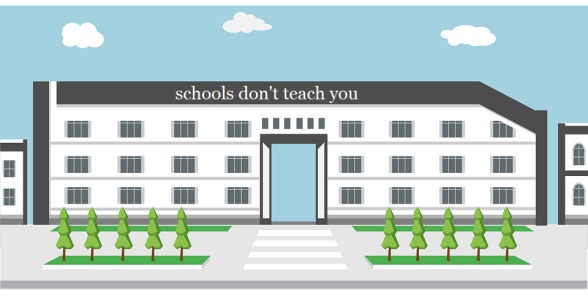 Оборудование – 
Технология, ОБЖ, Информатика
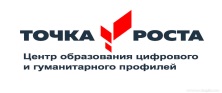 организация-участник – 
Точка роста 2021 года
базовая организация – 
ОО (школы МР)
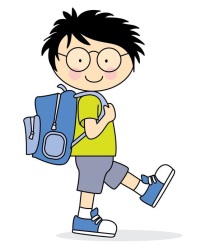 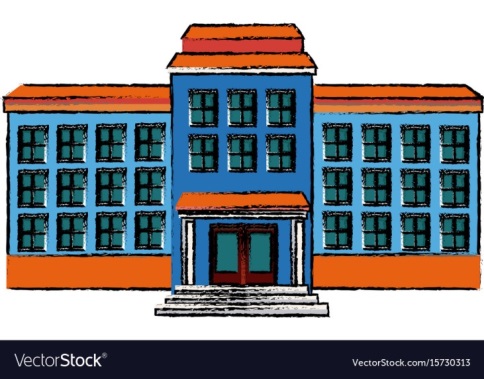 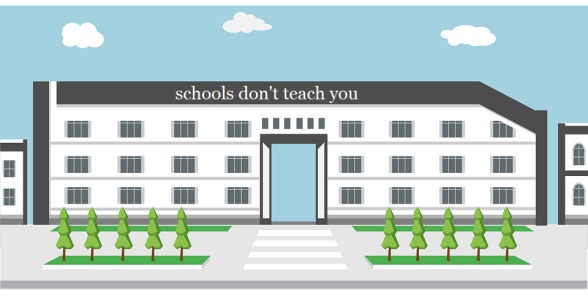 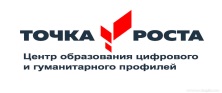 Оборудование – 
Физика, Химия, Биология
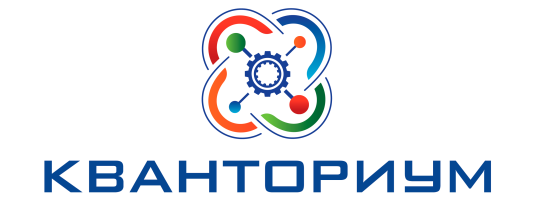 Показатели функционирования
Численность обучающихся общеобразовательной организации, осваивающих два и более учебных предмета  из числа предметных областей «Естественнонаучные предметы»,  «Естественные науки», «Математика и информатика», «Обществознание и естествознание», «Технология» и (или) курсы внеурочной деятельности  общеинтеллектуальной направленности с использованием средств обучения и воспитания Центра «Точка роста» (человек)
∑
1

+
1
2
min 300*
или
2
* В случае, если в общеобразовательной организации, общая численность обучающихся меньше указанного значения, значение показателя должно составлять не менее 80% от общей численности обучающихся.
Показатели функционирования
Численность обучающихся общеобразовательной организации, осваивающих дополнительные общеобразовательные программы технической и естественнонаучной направленности с использованием средств обучения и воспитания Центра «Точка роста» (человек);

Min 60*

Доля педагогических работников центра «Точка роста», прошедших обучение по программам из реестра программ повышения квалификации федерального оператора (%).
Наличие актуального документа о повышении квалификации
100%
* В случае, если в общеобразовательной организации, общая численность обучающихся меньше значения, указанного в показателе 1, значение показателя должно составлять не менее 20% от общей численности обучающихся
Информация о ППК на 11 июня 2021
ППК в заочном формате с применением дистанционных образовательных технологий на платформе ФГАОУ ДПО «Академия Минпросвещения России». 
Объем программы – 36 часов. 
Срок обучения с 25 мая 2021 года по 25 июня 2021 года.
Зачислено на обучение 66 человек
«Точка роста»: учителя физики
«Точка роста»: учителя биологии
«Точка роста»: учителя химии

Из них не активирован профиль - 5 чел. тел.88002009185
Информационная справка по приведению площадки центров образования естественно-научной и технологической направленностей в соответствии с методическими рекомендациями СРОК  до 23 августа 2021 года
1. 	Полное наименование общеобразовательной организации в соответствии с Уставом, на базе которой создан центр образования естественно-научной и технологической направленностей 	
2. 	Адрес фактического местонахождения общеобразовательной организации 	
3. 	ФИО руководителя общеобразовательной организации с указанием адреса электронной почты и действующего контактного телефона 	
4. 	ФИО руководителя центра образования естественно-научной и технологической направленностей (куратора, ответственного за функционирование и развитие) с указанием адреса электронной почты и действующего контактного телефона 	
5. 	Ссылка на специальный раздел «Центр «Точка роста» официального сайта общеобразовательной организации
6. 	Перечень рабочих программ по учебным предметам, реализуемых на базе центра образования естественно-научной и технологической направленностей 	
7. 	Перечень дополнительных общеобразовательных программ технической и естественно-научной направленностей, реализуемых с использованием средств обучения и воспитания центра образования естественно-научной и технологической направленностей 	
8. 	Перечень программ внеурочной деятельности общеобразовательной организации, реализуемых с использованием средств обучения и воспитания центра образования естественно-научной и технологической направленностей 	
9. 	Ссылка на раздел официального сайта общеобразовательной организации, в котором размещены утвержденные программы из п.6-8 	
10. 	Общее количество педагогических работников, реализующих образовательные программы на базе центра образования естественно-научной и технологической направленностей
Информация о повышении квалификации педагогических работников, реализующих образовательные программы на базе центра образования естественно-научной и технологической направленностей в _______________(указать ОО)
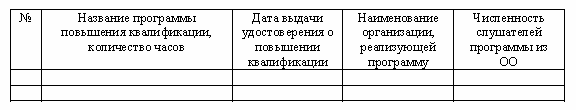 Ежеквартальный мониторинг выполнения показателей создания и функционирования центров образования естественно-научной и технологической направленностей
СРОК  до 15 сентября 2021 года
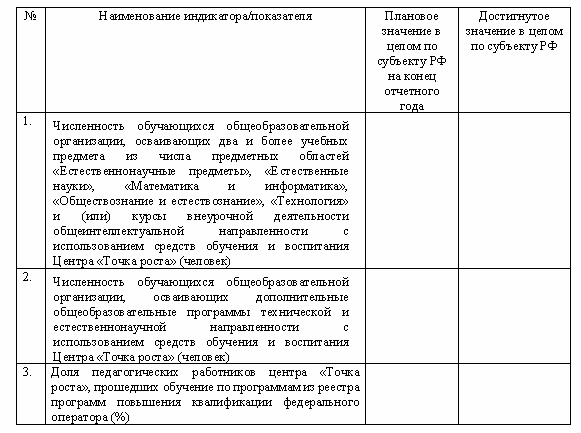 Результаты ВПР 2021 года по предметам «Физика», «Химия» и «Биология»

Численность обучающихся общеобразовательных организаций, ставших участниками, призерами и победителями Всероссийской олимпиады школьников, научно-практических конференций, олимпиад школьников по предметам естественно-научной, математической и технологической направленностей
[Speaker Notes: Мониторинг качества подготовки обучающихся по указанным предметам осуществляется в рамках проведения в общеобразовательной организации всероссийских проверочных работ или иных официальных контрольных мероприятий не ниже регионального уровня по предметам «Физика», «Химия» и «Биология». Результаты всероссийских проверочных работ 2021 года необходимо использовать в качестве базового значения для последующего анализа динамики качества подготовки обучающихся по указанным предметам.]
Информационное сопровождение Центров «Точки роста»
https://ca.edu.yar.ru/natsionalniy_proekt_obrazovanie/sovremennaya_shkola.html
http://iro.yar.ru/index.php?id=5514
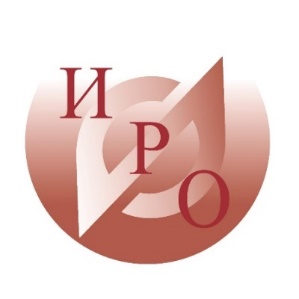 ГКУ ЯО Агентство
ГАУ ДПО ЯО «Институт развития образования»
Главный специалист проектного отдела 
Павлова Юлия Андреевна
тел. +7 (920) -138-41-25                                       

e-mail: yulia-pavlova2019@yandex.ru
Центр образовательного менеджмента
Адрес: 150014, г. Ярославль, ул. Богдановича, 16каб. 208Тел.: (8-4852) 23-05-79E-mail:  mng@iro.yar.ru

Руководитель центраШляхтина  Наталья  Владимировна
 shlyahtina@iro.yar.ru